PRESENTATION TITLE
Submission ID (mandatory field)
Author’s name, surname
Affiliation
Results
Objectives / Introduction
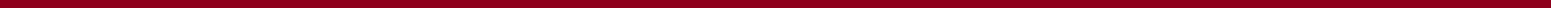 Conclusions
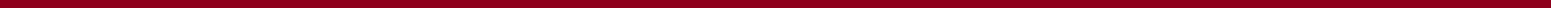 Materials and Methods
References
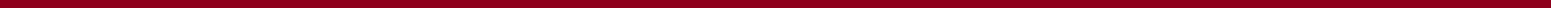